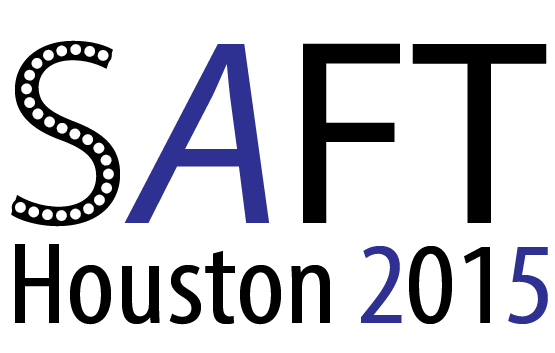 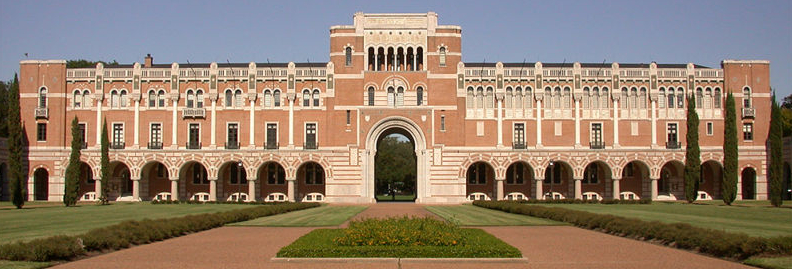 A 25th anniversary celebration of the Statistical Associating Fluid Theory (SAFT) 
May 17-19th 2015
Rice University, Houston, Texas
www.SAFT2015.com
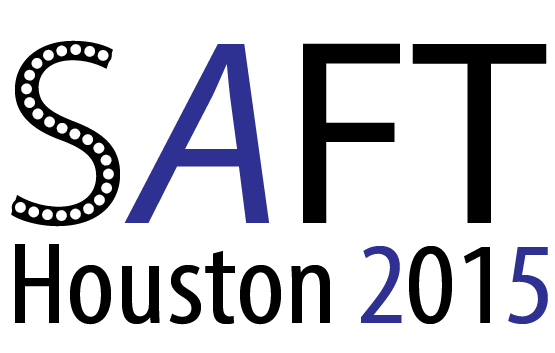 Petroleum Workshop – a Sunday, May 17
Flow assurance – precipitation and deposition of asphaltene
Petroleum fluids characterization
PVT Properties
Partitioning into hydrocarbon phases
Formation brine chemistry
Partitioning of inhibitors
www.SAFT2015.com